External Events
One of the best ways to meet new potential clients and showcase the success of the SprintSet system is to become a vendor at an outside event such as a festival, bridal expo, run or race, and school and corporate events.  
In these instances you will be setting up a table to interact with the community and work to book them for an appointment. You should always charge a fee for booking an appointment. You can give them a discounted rate to obtain a Body Composition Analysis. We offer this at $49.
The suggested items to have when doing an outside event are: 
6 foot table
SprintSet table cloth
SprintSet banner
Sample SprintSet bags and water bottles 
Sign-up sheet that captures: NAME, EMAIL, PHONE
New patient paperwork 
SprintSet coach schedule to make appointments onsite
Tablet with STRIPE account for payment of appointment
When trying to find events to participate in you will want to check out event forums for what is coming up in your area. Some of the sites we use in NJ are:
www.NJ.com
www.Njmonthly.com
www.NJfamily.com
www.bestofNJ.com 
www.funnewjersey.com
www.NJvendors.com
www.eventbrite.com 
It is also good to check with your local chamber of commerce’s to see what they might have going on that you can participate in.
You can also use GOOGLE to find events with search terms like:
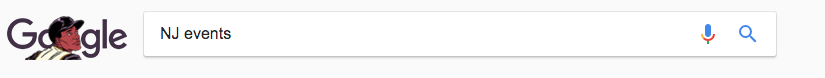 5K runs (your city and state)
Wellness events (your city and state)
Street fairs (your city and state)
Festivals (your city and state)
Community events (your city and state)

You might also call local schools, churches, women’s groups, fitness facilities,  networking groups, etc. to ask if you can partner and run a small workshop or set up a table to help educate people about healthy weight loss. 
Often times for all of the above you will need to pay for your spot. Overall spots can range from $75/table to $500/table depending on the attendance, location and size of the spot. Be sure to budget for this each year and select the events you feel would be most valuable to your company.